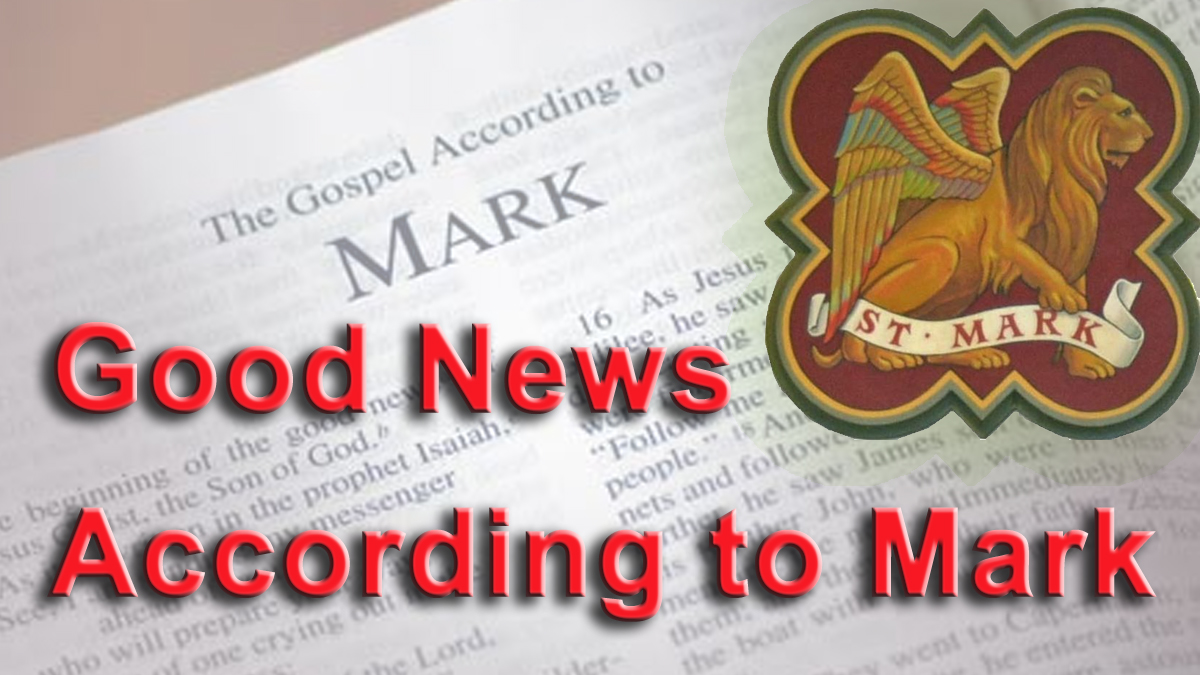 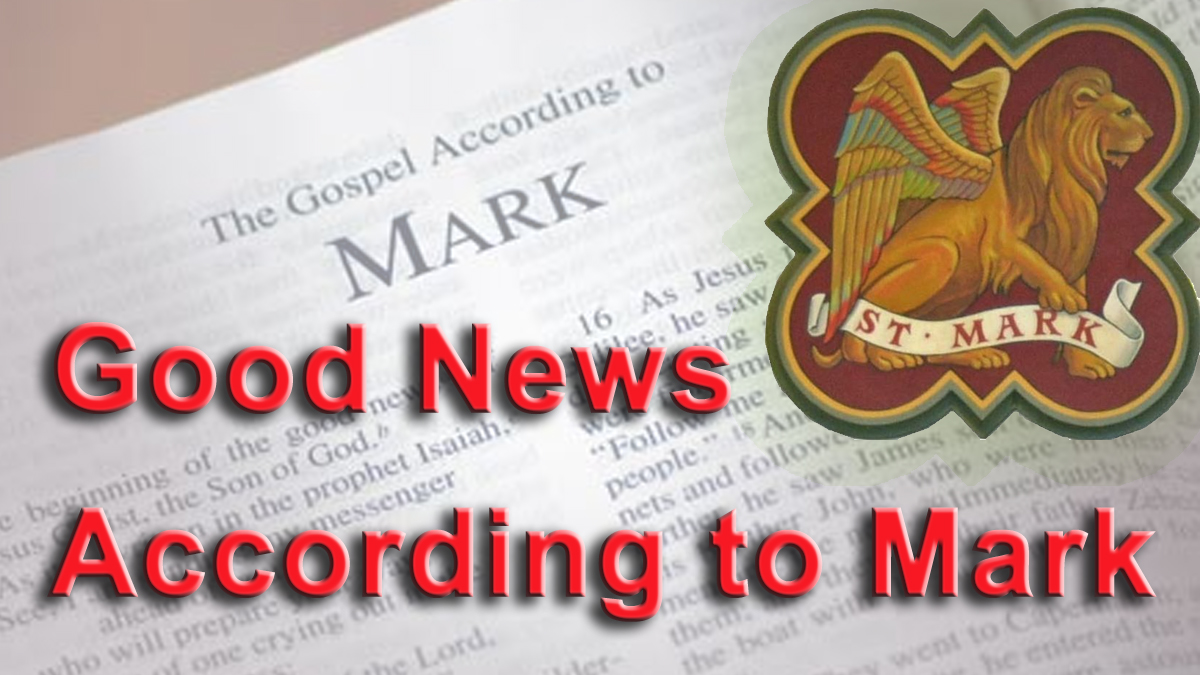 Mark 6:7-13
He called the twelve and sent them out in pairs. He gave them authority over unclean spirits, and he charged them to take nothing on the journey except a staff: No bread, no rucksack, no money in their pockets, but to wear sandals and not to wear two tunics. “Whenever you enter a house, stay there until you leave that place. Wherever will not receive you nor listen to you, when you leave there, shake off the dust from your feet in witness against them.” So, they went out preaching that people should repent, and casting out many demons, and healing many of the sick by anointing them with oil.
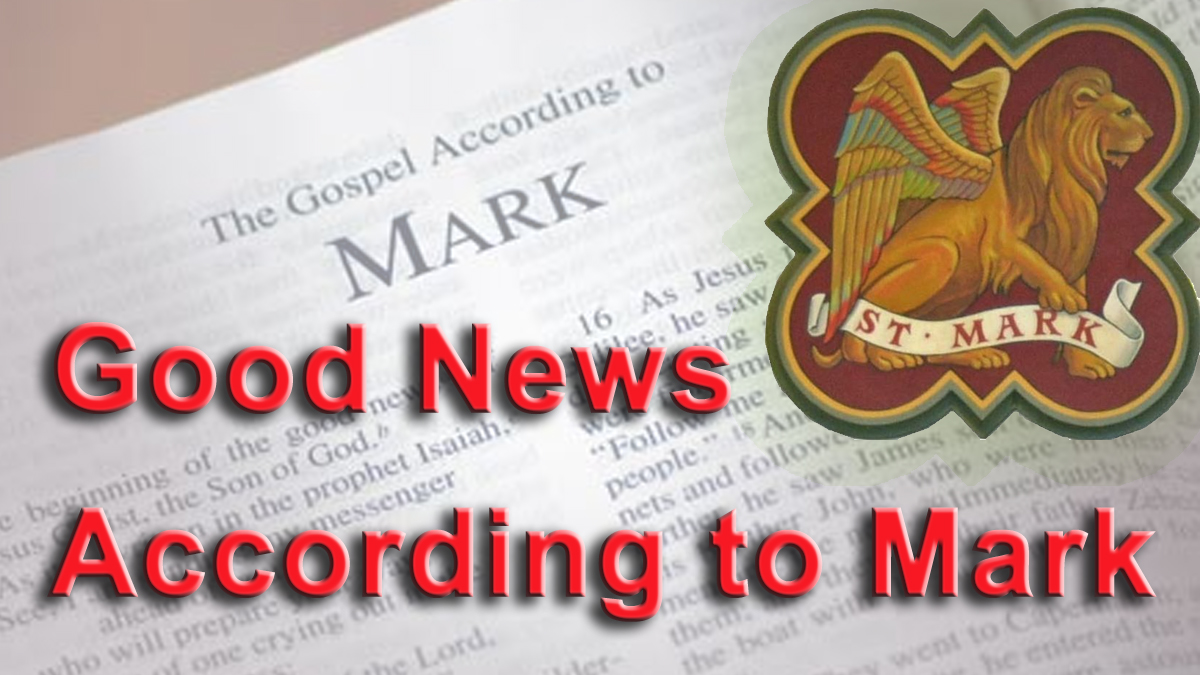 Mark 6:14-29
Now Herod heard, because he was becoming famous. Some were saying, “John the baptiser has risen from the dead, and that is why he is doing these miracles.” But others were saying “He is Elijah”, while still others said, “a prophet like one of the prophets of old.” But Herod, listening, said, “John has been raised, whom I beheaded.”
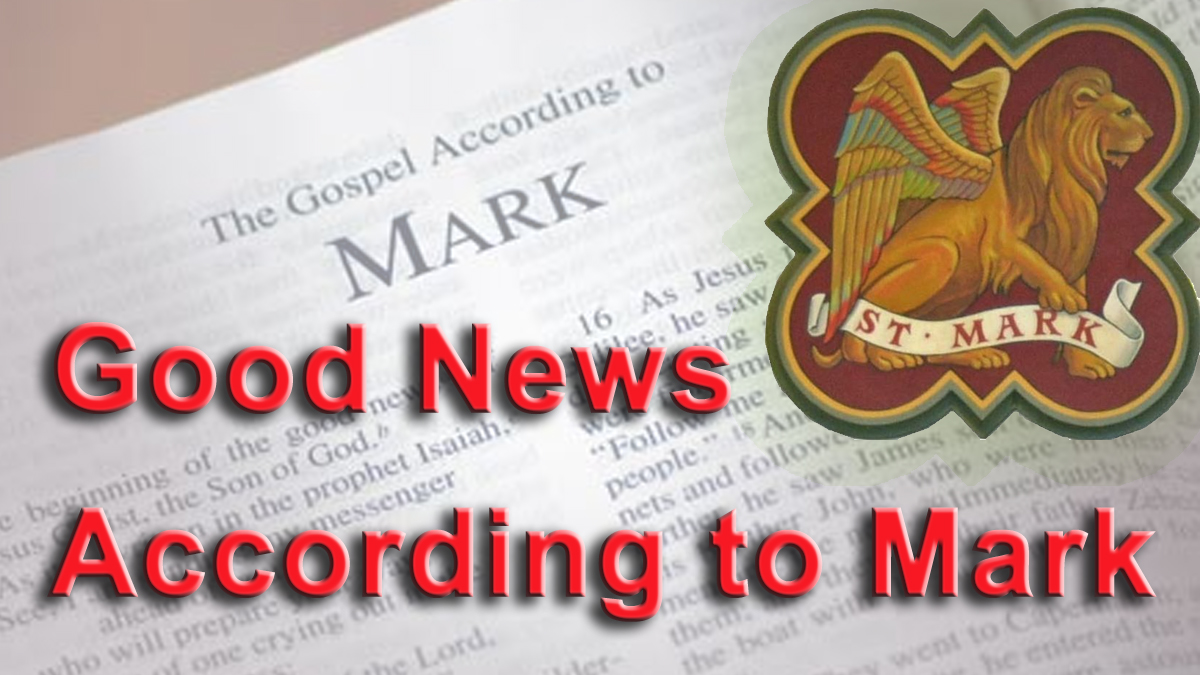 Mark 6:14-29
Herod had sent to have John arrested and thrown in jail because, having married Herodias his brother Philip’s wife, John had said, “It is not lawful for you to have your brother’s wife.” Herodias held a grudge against him and wanted him killed, but she couldn’t do it because Herod feared John, knowing that he was a righteous and holy man. He kept him safe, and, though what he heard from him perplexed him a lot, yet he listened willingly.
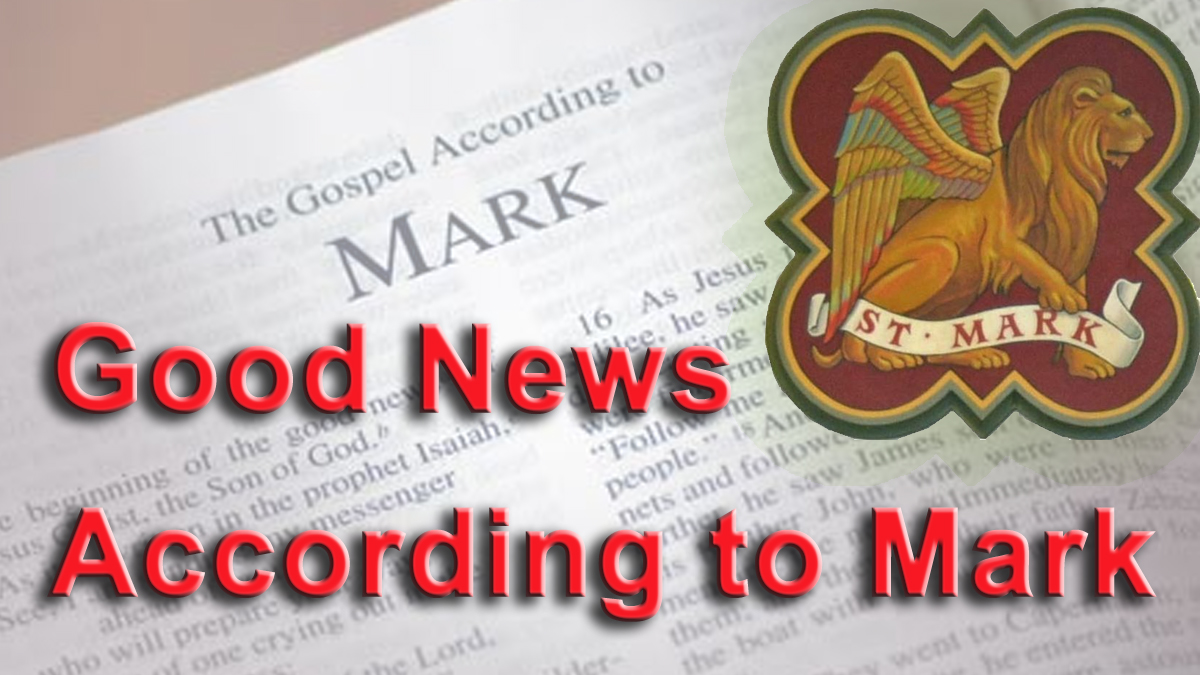 Mark 6:14-29
Then came an opportune moment when Herod threw a feast for his nobles and military leaders, and the aristocracy of Galilee to celebrate his birthday. Herodias’ daughter came and danced, pleasing Herod and those sitting with him. The king said to the child, “Ask me for whatever you want, and I will give you it.” He swore to her: “Whatever you ask, I will give to you, up to half of my kingdom!” She went out and asked her mother, “What should I ask for?” “The head of John the baptiser!”
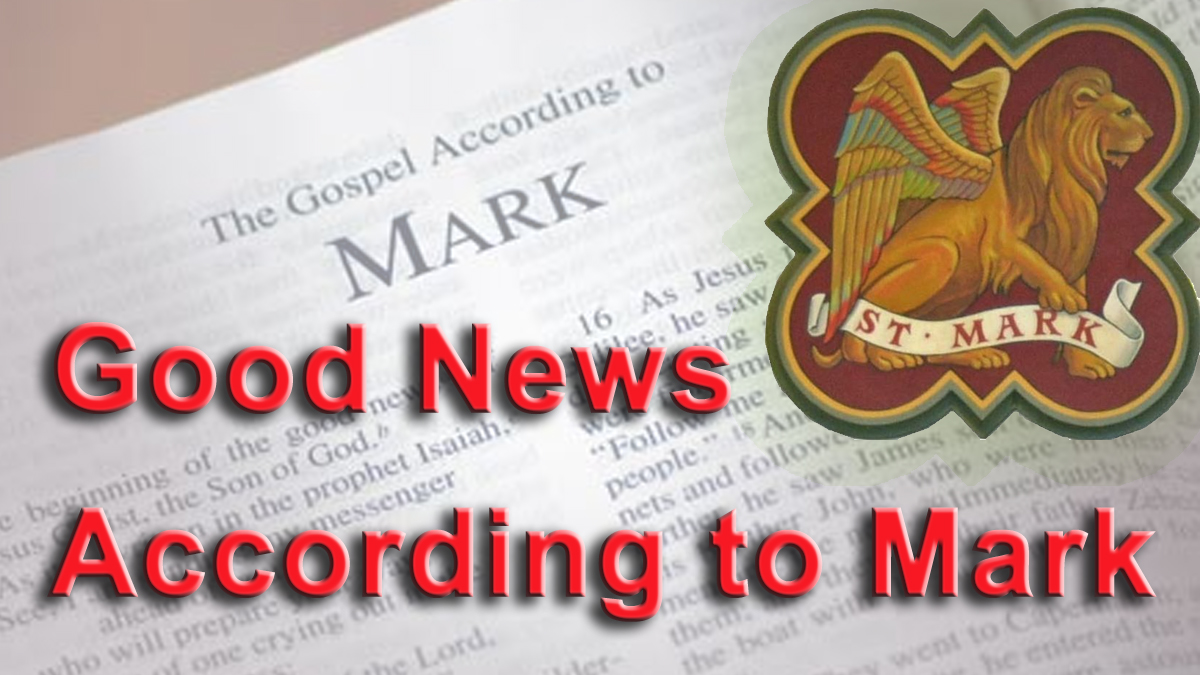 Mark 6:14-29
She hurried straight back in and asked the king, “I want you to give me the head of John the baptiser on a plate.” The king became very sad but did not want to deny her because of his oath and those sitting around him. So, he sent a guard to go at once and bring the head of John. He went and, having beheaded him in the jail, brought his head on a plate and gave it to the child, who then gave it to her mother.

When John’s disciples heard, they went and fetched his body and buried it.
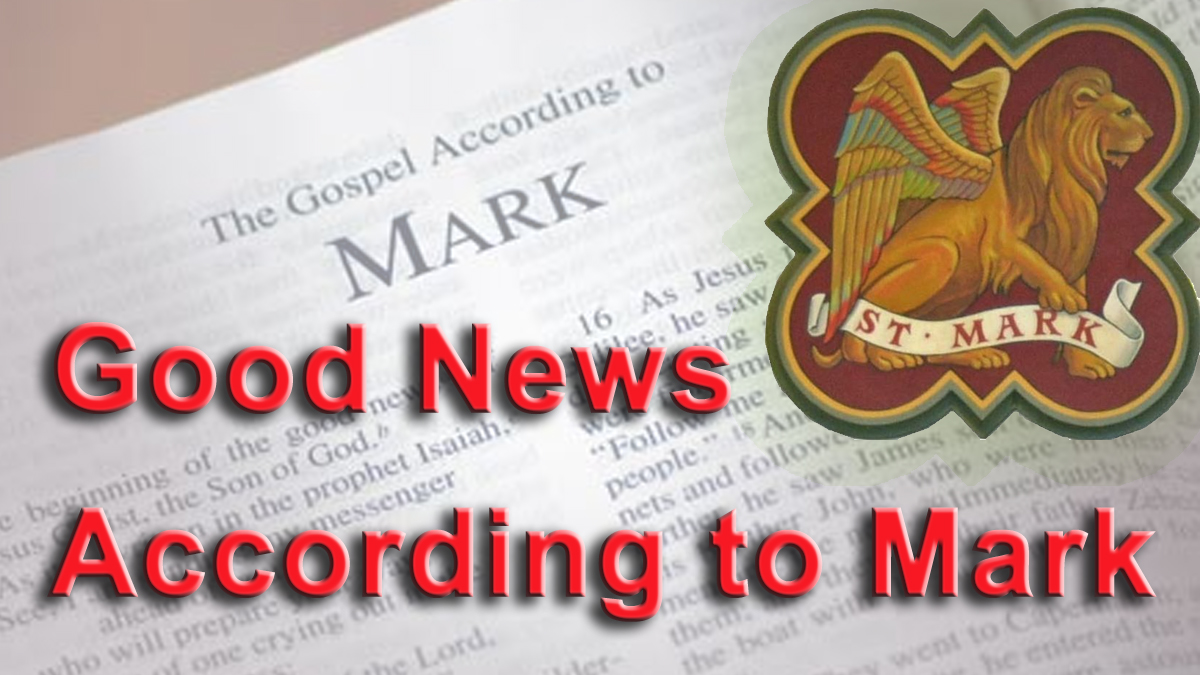 Mark 6:30-44
Those he sent out gathered back to Jesus and reported to him everything they had done or taught. He told them, “Come apart by yourselves now into a deserted place and rest awhile.” For there were so many coming and going that they couldn’t even find space to eat. So, they went by themselves in a boat to a deserted place. But many saw them going and knew where they were headed, and they went on foot from all the towns and ran together to come to him there. When he left the boat, he saw the great crowd and felt pity for them because they were like sheep without a shepherd, so he began to teach them many things.
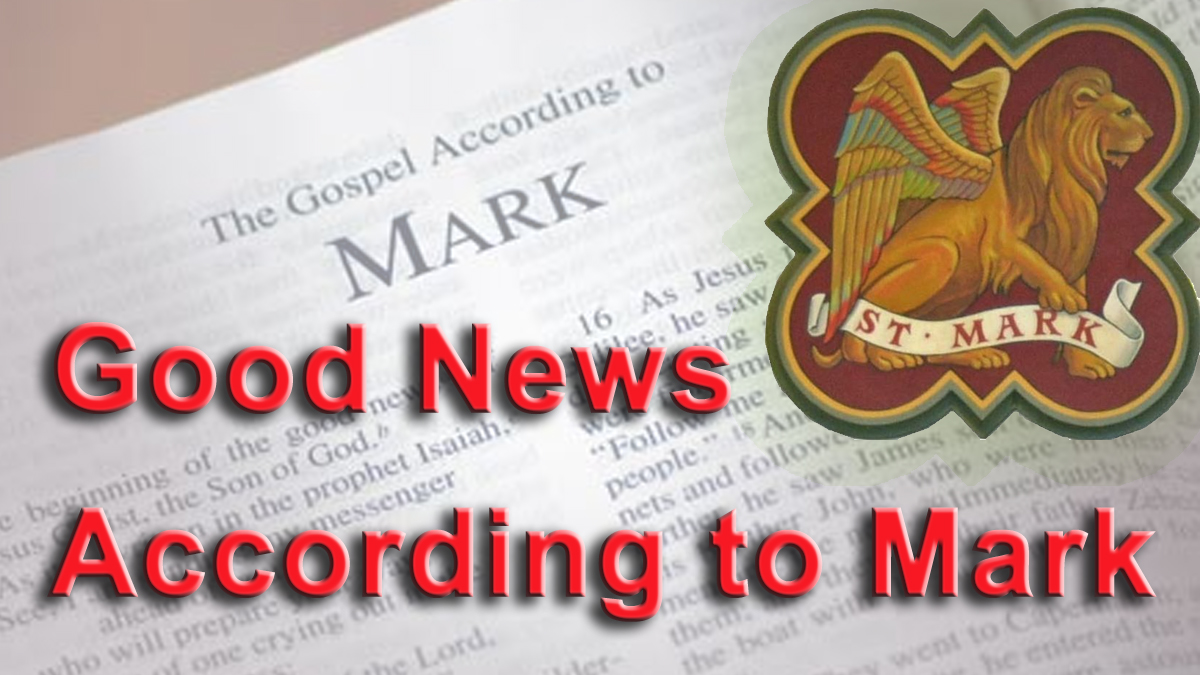 Mark 6:30-44
After many hours had passed his disciples came to him saying “It is late, and this is a deserted place, send them away so that they can go and buy themselves something to eat in the nearby countryside and villages.” But he answered them, “You give them something to eat.” “We should go and but two hundred denarius worth of bread to give to them to eat?” But he said, “How much bread do you have? Go and find out.” When they knew they told him, “Five, and two fish.” So, he commanded them all to recline in groups on the grass.
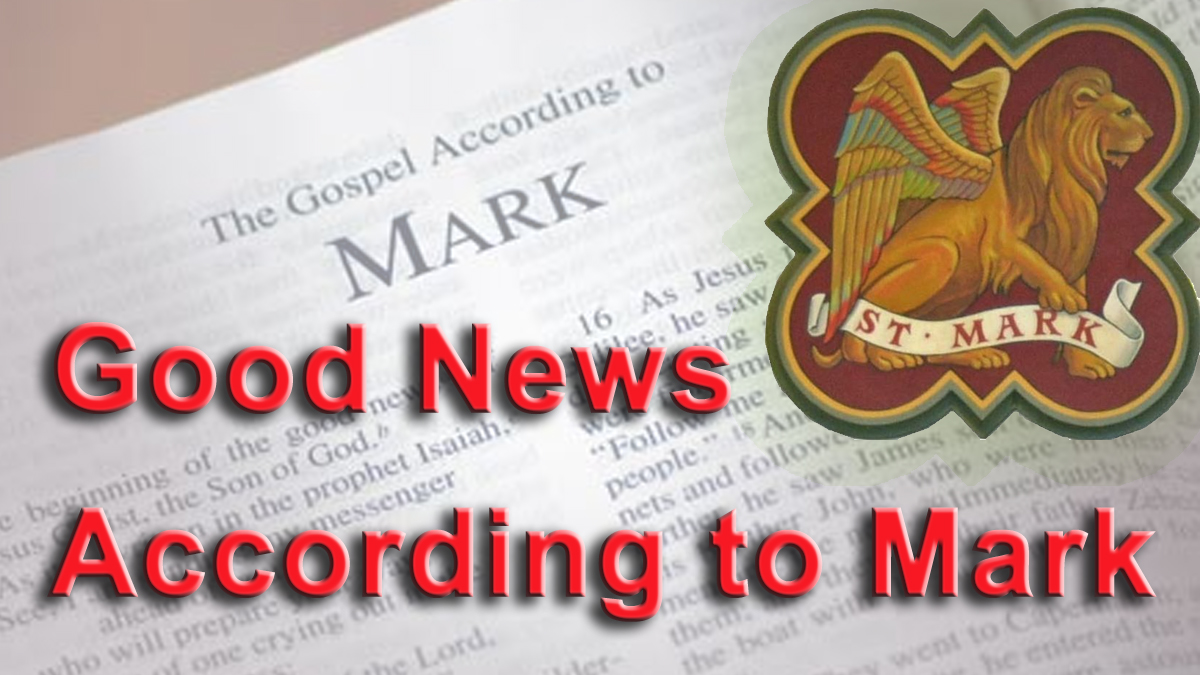 Mark 6:30-44
They sat down in groups, some of a hundred and some of fifty. Taking the five loaves and the two fish, he blessed them, looking up into heaven, and broke the loaves and gave them to his disciples so that they might distribute them, and the two fish he divided to all. Everyone ate and was filled, and they gathered up twelve full baskets of bread fragments and of fish. There were five thousand men who ate.